ӘЛ-ФАРАБИ АТЫНДАҒЫ ҚАЗАҚ ҰЛТТЫҚ УНИВЕРСИТЕТІ
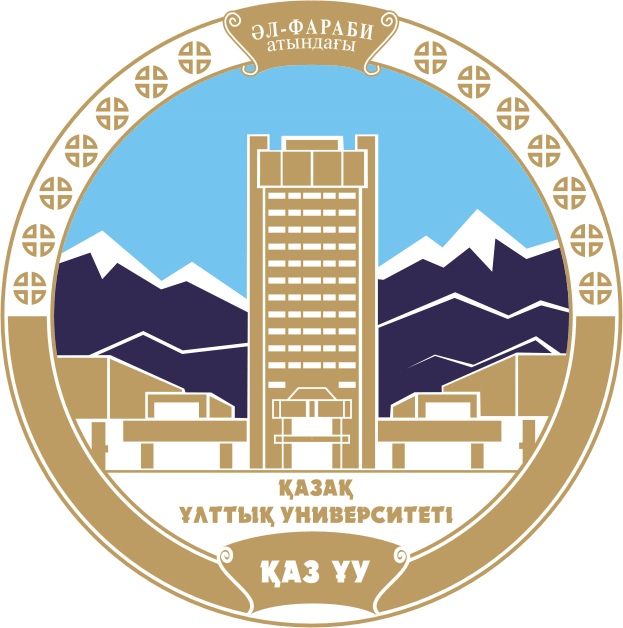 ТАҚЫРЫБЫ: Монополия жағдайындағы фирмалардың әрекеті(«Газпром» ААҚ мысалында)
ЖОСПАР
1. «Газпром» ААҚ монополия ретінде негіздеу.
2. Монополияның қоғамдық шығындары.
3. Ресейдің монополияға қарсы саясаты.
4. Қорытынды
5. Пайдаланылған әдебиеттер
«Газпром» ААҚ туралы жалпы мәлімет
«Газпром» ААҚ - әлемдік энергетикалық компания.
«Газпром» ААҚ-ын монополия ретінде алғаныма себептер.
Мен «Газпром» ААҚ-ын Ресейдегі газ нарығындағы, дәлірек айтсақ,газды барлау, өндіру, тасымалдау, сақтау, өңдеу және сатудағы монополист ретінде алдым.
«Газпром» ААҚ-ын нарықтағы орны және оның бәсекелестері
Ішкі нарықта, Газпром тобы сатылған газдың жартысынан көбін сатады - 2018 жылы сату көлемі 239,7 млрд текше метрді құрады.Топтың газды сатудан түскен таза түсімі (ҚҚС-сыз) ішкі нарықта 954,5 млрд. рубльге жетті.
«Газпром» және оның бәсекелестерінің нарықтағы орны
«Газпром»-мен сатылған табиғи газдың орташа бағасы
«Газпром»-мен сатылған табиғи газдың орташа бағасына талдау
Графикке талдау жасасақ,соңғы жылдары Ресейде табиғи газдың орташа бағасы біртіндеп қымбаттап келе жатқанын байқаймыз,яғни 7 жыл аралығында жыл сайын табиғи газдың бағасы тек артқанын бақылай аламыз, 2012-2018 жылдар аралығында табиғи газ бағасы 1106,9 руб/мың м3-қа ,демек жалпы 38 %-ға артты,бұл өсу жылдан жылға біртіндеп жүріп отқанын байқаймыз,яғни жыл сайын баға тек артып отқан,дәлірек көрсетсек: 2012ж.2013ж. (13%), 2013ж.2014ж. (8%), 2014ж.2015ж. (3%), 2015ж.2016ж. (4,7%), 2016ж.2017ж. (0,3%), 2017ж.2018ж. (3,9%).
«Газпром»-ның газды сатудан түскен жалпы кірісі және сату көлемі
Монополияның қоғамдық шығындары
Тұжырым бойынша,қоғамдық шығындар-монополист өз пайдасын ғана ойлау салдарынан қоғамның ұшырайтын шығындары.
      «Газпром»-ның қоғамдық шығындары:
Тауар бағасын белгілеу тарапынан болатын шығындар.
Тауар көлемнінің өзгеруі,көбінде азаюы салдарынан болатын шығындар.
Инновациялық жаңаруға кеткен шығындар.
Жұмысшылардың жұмыстан қысқаруы.
Салаға бақылау орнату,тарифтерді өзгерту шығындары.
Ресейдің монополияға қарсы саясаты
Ресейде монополияға қарсы реттеу 2 әдіспен ұсынылған:
Тікелей әдіс.
Жанама әдіс.
Монополияға қарсы саясат жүйесі: 
Заңнамалық шаралар.
Экономикалық шаралар.
Ресейдің монополияға қарсы саясатының заңңамалық негіздері
Антимонополиялық заңңамаларды ұстанбағаны үшін «Газпром»-ға тағылған айыптар:
Қорытынды
Қорытындылай келе, монополиялардың әлемдік экономиканың дамуына әсері әр түрлі, зиянды және пайдалы болды деп айта аламыз, әр түрлі адамдардың олармен қарым-қатынасы орынды болуы мүмкін, дегенмен олардың өмір сүруі әлемдік қоғамдық өндірісті дамыту тарихының бөлігі болып табылады және осындый қарама-қайшылыққа тола құбылыс экономика саласындағы жетекші мамандарды бей-жай қалдырмайды.Монополияның 3 түрі болады.Менің ойымша,кез-келген елде монополия болған және әлі де бар.
      Мен мысал ретінде алған монополия- «Газпром» ААҚ. Бұл кәсіпорын тек Ресейдегі ғана емес, дүниежүзіндегі алып болып табылады. 
      Өзіндік жұмысымды аяқтай келе, яғни Ресейдегі газ нарығын зерттеп, мынадай қорытынды шығардым:
«Газпром» ААҚ-ның белгілі бір критерийлерге негізделе отырып,монополист болатынын(ең басты себептерінің бірі-нарықтың 70%-ға жуығын алып жататыны).
«Газпром» ААҚ қоғамдық шығындарына не кіретінін анықтадым.
  Ресейдегі антимонополиялық саясат түрлерін,қалай жүргізіледі,қандай заңңамалар негізінде жүргізілетінін анықтап,Ресейдегі антимонополиялық саясат «Газпром» ААҚ-на қалай әсер етті,қандай нақты шаралар қарастырылғанын анықтадым.
      Сонымен, «Газпром» ААҚ Ресейдегі газ нарығында елеулі орны бар,ірі монополист болып табылады.
Пайдаланылған әдебиеттер тізімі
https://www.gazprom.ru/about/
https://ru.wikipedia.org/wiki/%D0%93%D0%B0%D0%B7%D0%BF%D1%80%D0%BE%D0%BC_%D0%BD%D0%B5%D1%84%D1%82%D1%8C
https://moluch.ru/archive/154/43511/